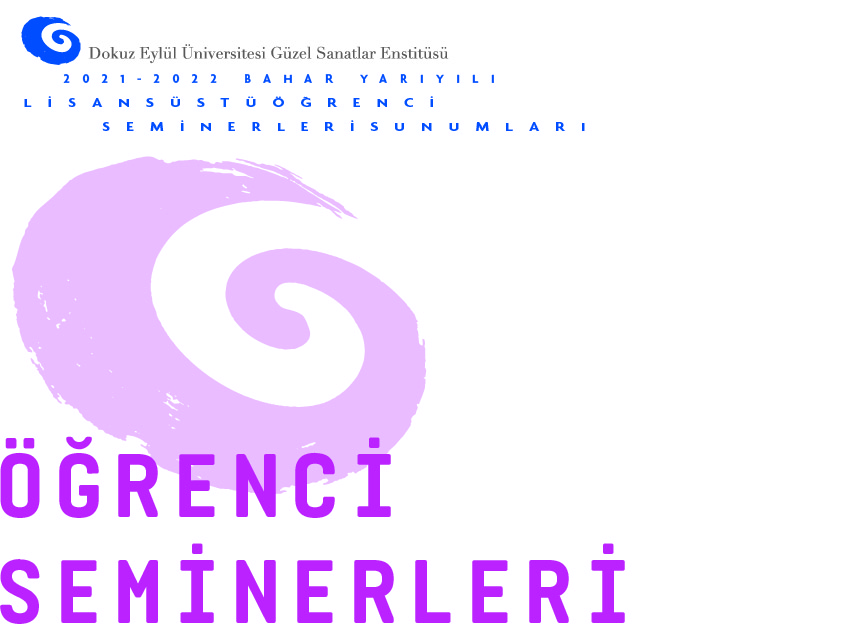 SUNUMLAR

Öykü ARIBAŞ
18. Yüzyıl Operalarında Pers Kralı 1. Artaserse Figürü

 İlkim KANBER
Şan Eğitiminde Nefes, Postür ve İlkel Ses
25 Mayıs 2022
Devlet Konservatuvarı/
Derslik 105
Saat 15:00